БЕЧЕЈ  НЕКАД  И  САДОВА ПРЕЗЕНТАЦИЈА ЈЕ УРАЂЕНА УЗ ПОМОЋ НАШИХ ДРУГАРА УРОША, ДИМИТРИЈА, ЖИВКА И ЕОЛА
03.03.2016.
Душанка Пивнички ОШ ,,Здравко Гложански"  Бечеј
У XV ВЕКУ ЈЕ БИО ПОСЕД СРПСКОГ ДЕСПОТА ЂУРАЂА БРАНКОВИЋА.
У XVI И XVII ВЕКУ ЈЕ ПОД ТУРСКОМ ВЛАШЋУ.
ПРЕД КРАЈ XVII ВЕКА ЈЕ ПОД АУСТРИЈКОМ ВЛАШЋУ.
ПОСЛЕ I СВЕТСКОГ РАТА УЛАЗИ У САСТАВ КРАЉЕВИНЕ СРБА, ХРВАТА И СЛОВЕНАЦА.
03.03.2016.
Душанка Пивнички ОШ ,,Здравко Гложански"  Бечеј
ЦЕНТАР ГРАДА
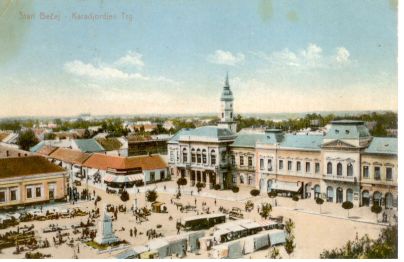 03.03.2016.
Душанка Пивнички ОШ ,,Здравко Гложански"  Бечеј
ЦЕНТАР ГРАДА
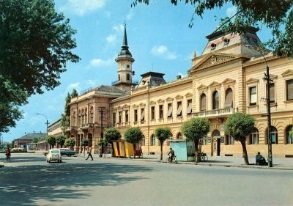 Душанка Пивнички ОШ ,,Здравко Гложански"  Бечеј
03.03.2016.
03.03.2016.
Душанка Пивнички ОШ ,,Здравко Гложански"  Бечеј
ГРАДСКО ПОЗОРИШТЕ И ЕКОНОМСКА ШКОЛА
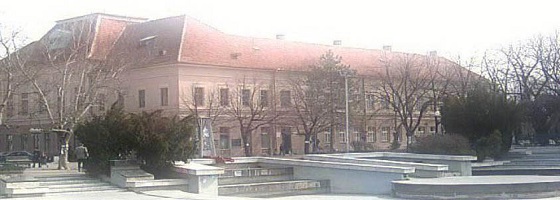 03.03.2016.
Душанка Пивнички ОШ ,,Здравко Гложански"  Бечеј
ГИМНАЗИЈА
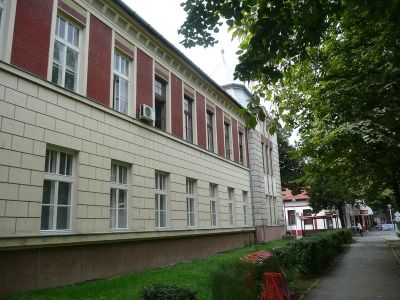 03.03.2016.
Душанка Пивнички ОШ ,,Здравко Гложански"  Бечеј
ЗЕЛЕНА  УЛИЦА
03.03.2016.
Душанка Пивнички ОШ ,,Здравко Гложански"  Бечеј
УГАО ДОСИТЕЈЕВЕ И ГЕРБЕРОВИХ( НАША ШКОЛА)
03.03.2016.
Душанка Пивнички ОШ ,,Здравко Гложански"  Бечеј
У БЕЧЕЈУ ЈЕ ПОСТОЈАЛА ЈЕВРЕЈСКА ЦРКВА – СИНАГОГА, КОЈА ЈЕ СРУШЕНА.
03.03.2016.
Душанка Пивнички ОШ ,,Здравко Гложански"  Бечеј
ОБАЛА ТИСЕ
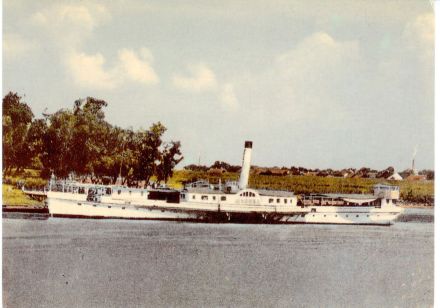 03.03.2016.
Душанка Пивнички ОШ ,,Здравко Гложански"  Бечеј
ОБАЛА ТИСЕ
03.03.2016.
Душанка Пивнички ОШ ,,Здравко Гложански"  Бечеј
ПРЕВОДНИЦА НА ТИСИ ,,ШЛАЈЗ“
03.03.2016.
Душанка Пивнички ОШ ,,Здравко Гложански"  Бечеј
ПРЕВОДНИЦА НА ТИСИ ,,ШЛАЈЗ“
03.03.2016.
Душанка Пивнички ОШ ,,Здравко Гложански"  Бечеј
ПАНОРАМА БЕЧЕЈА
Душанка Пивнички ОШ ,,Здравко Гложански"  Бечеј
03.03.2016.
ПАНОРАМА БЕЧЕЈА
03.03.2016.
Душанка Пивнички ОШ ,,Здравко Гложански"  Бечеј